ТОВАРИЩЕСКИЙ МАТЧ ПО ВОЛЕЙБОЛУ
среди учителей МБОУ СШ №19 состоялся 03.12.21
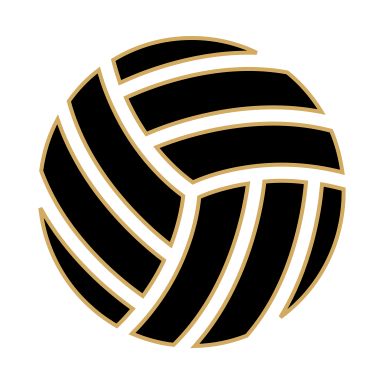 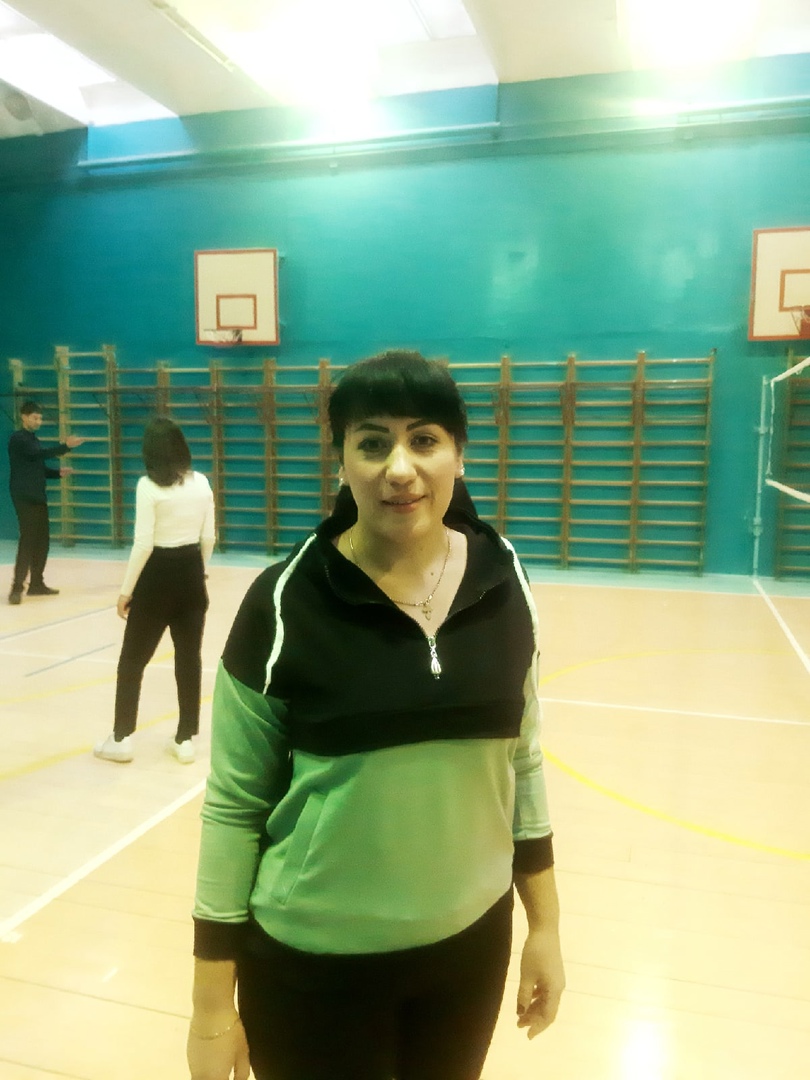 «Зачинщик», инициатор, а еще просто замечательный и креативный человек – Юреева Наталья Михайловна (психолог МБОУ СШ №19)!
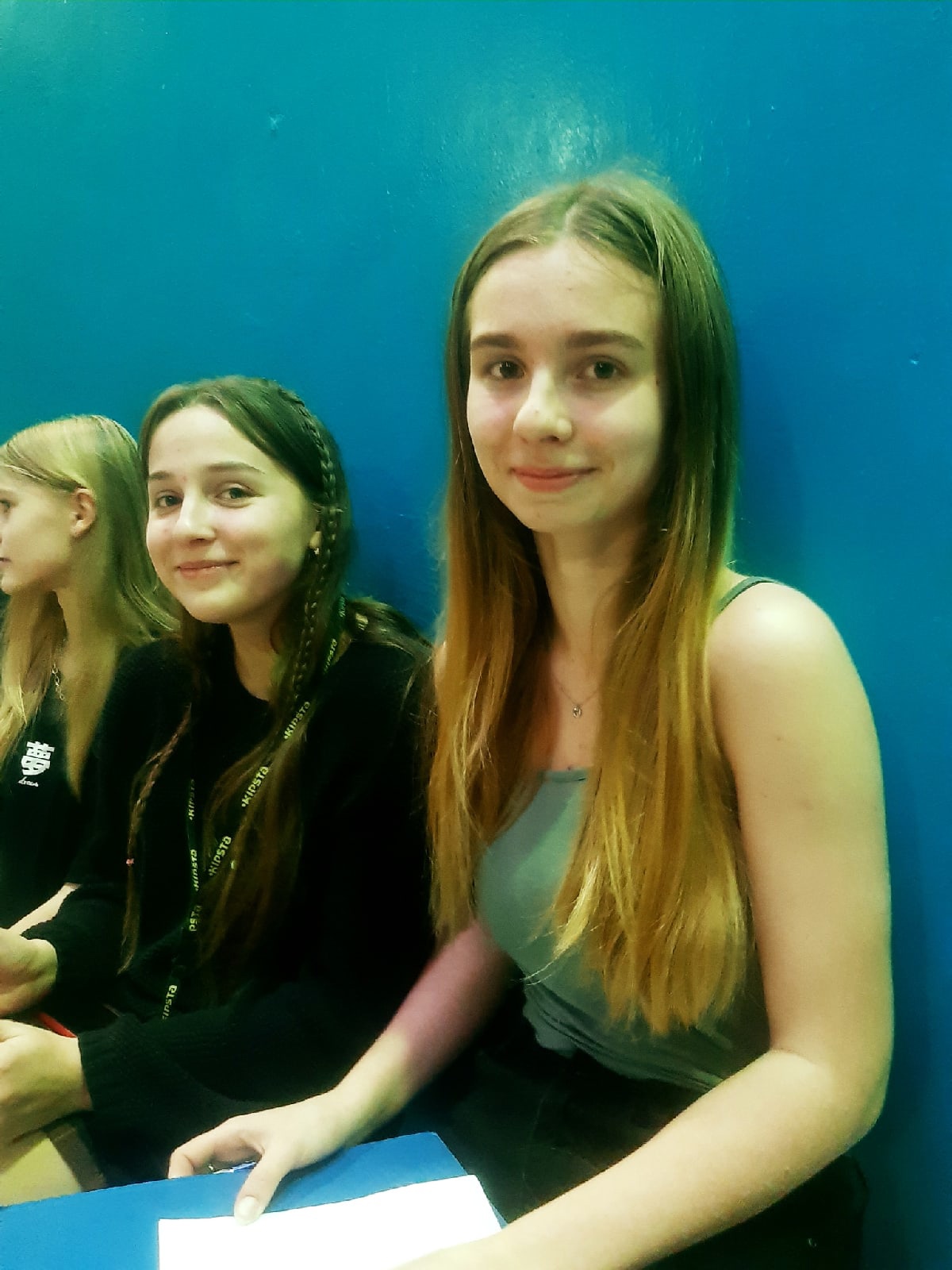 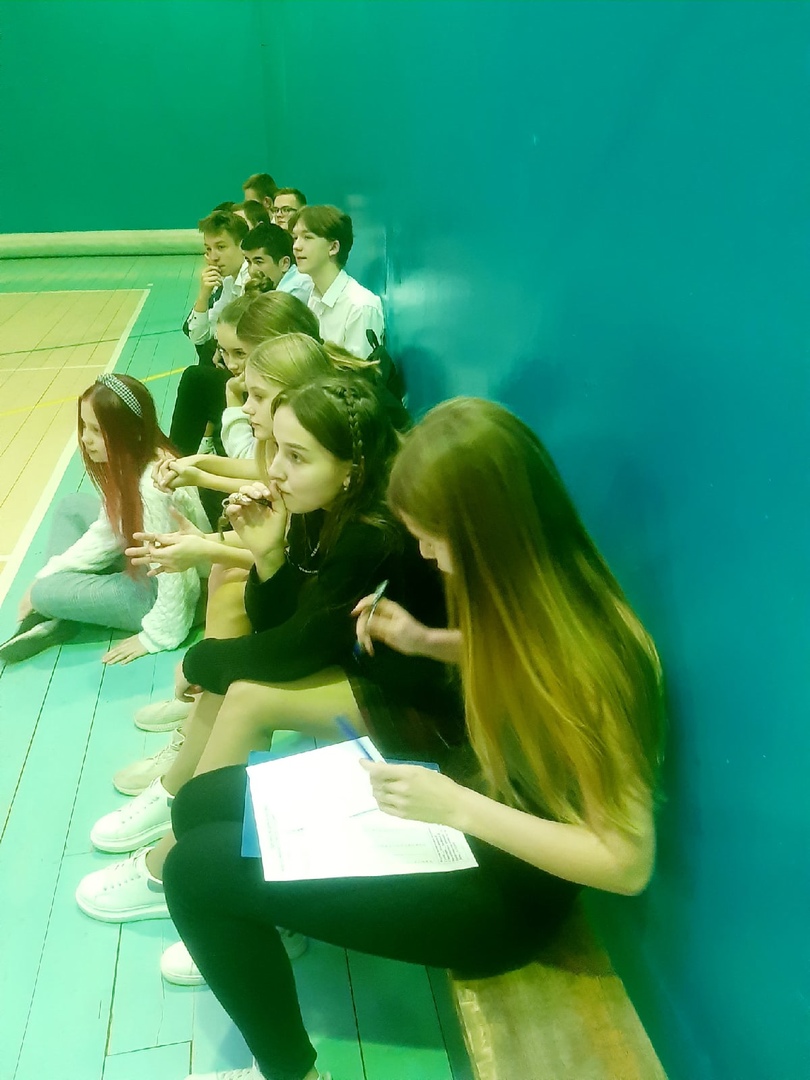 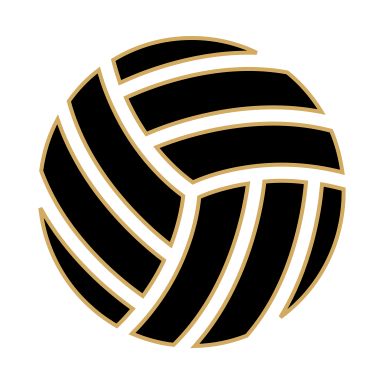 Ах жюри, жюри, жюри!
Ты нас строго не жури! 
А суди ты справедливо,
Будем мы играть красиво!
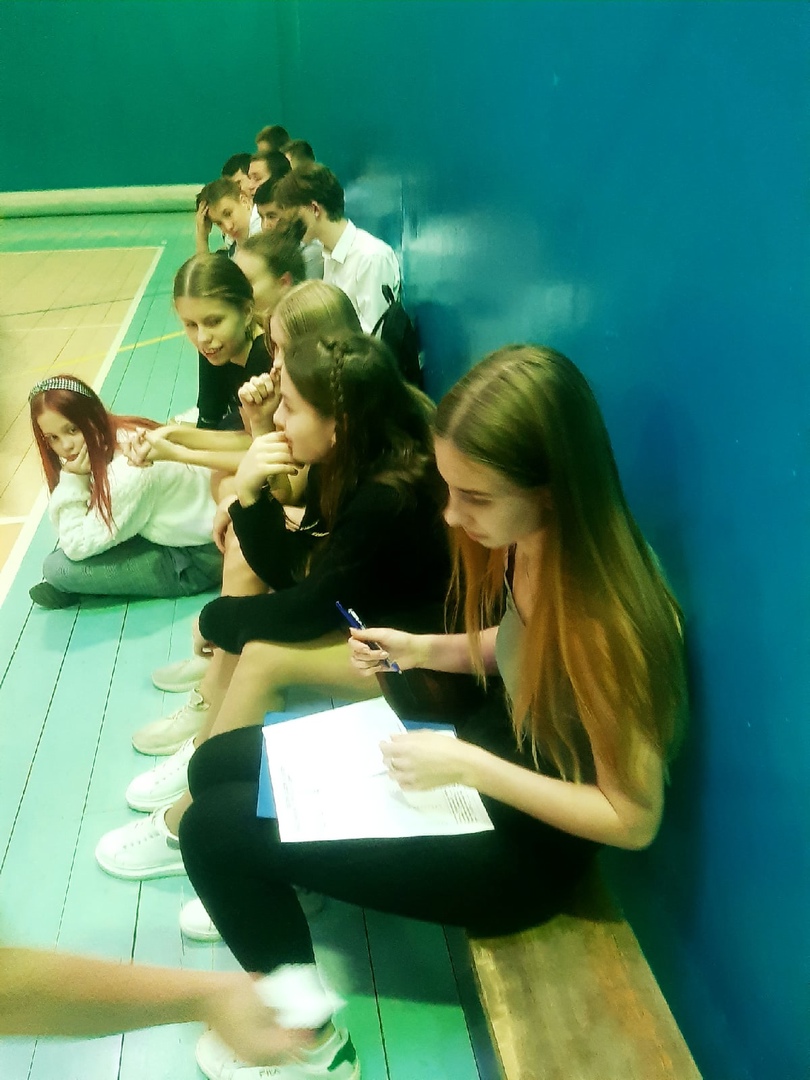 Жюри: Бундюкова Полина и Арефьева Дарья, учащиеся 11 класса
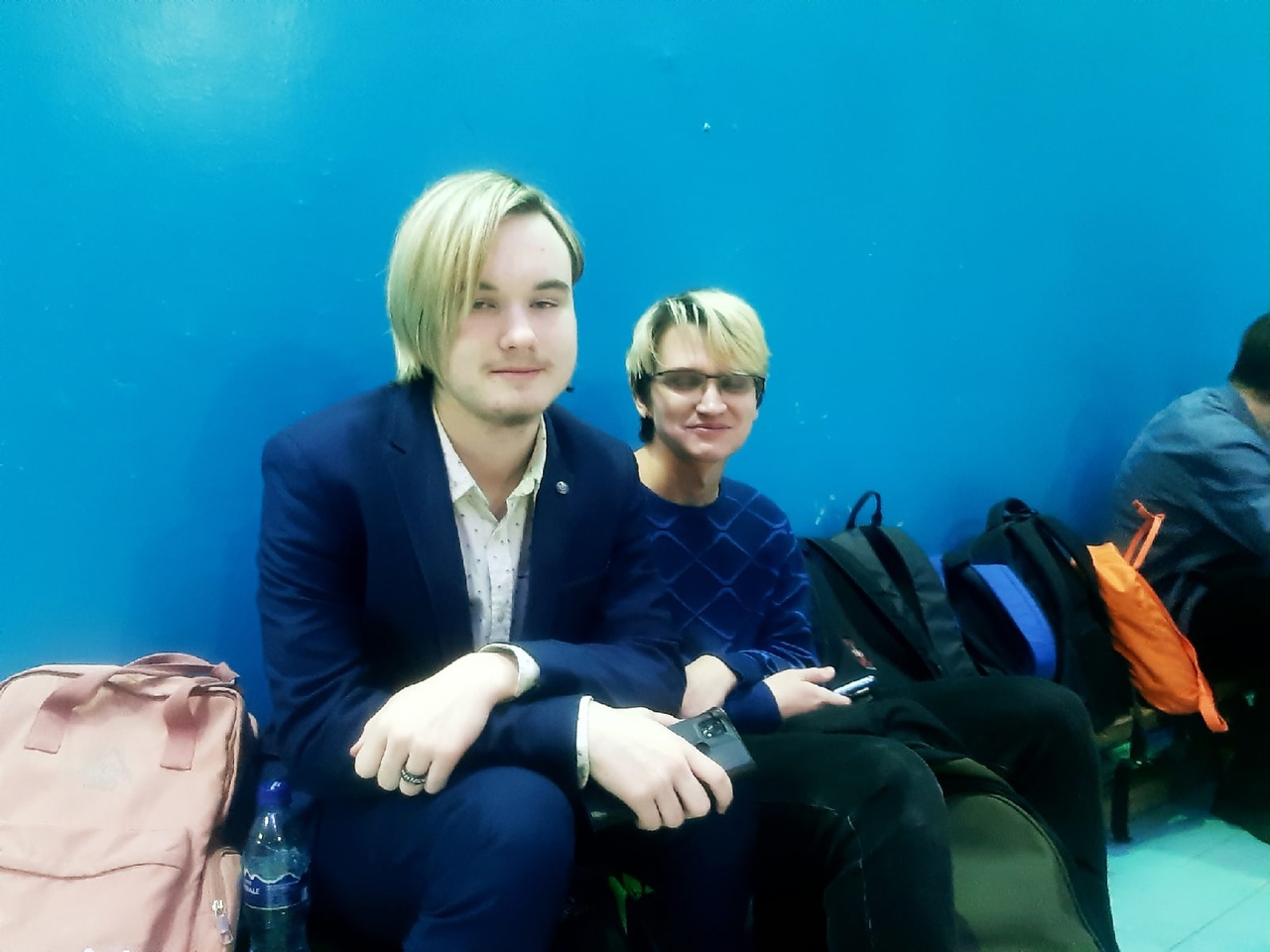 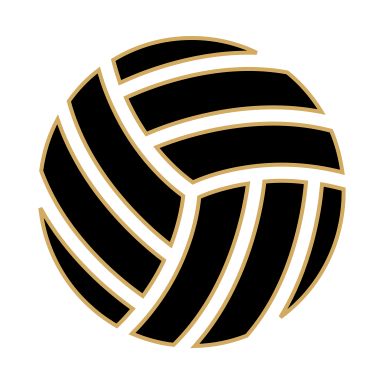 Болельщики – без них никуда!
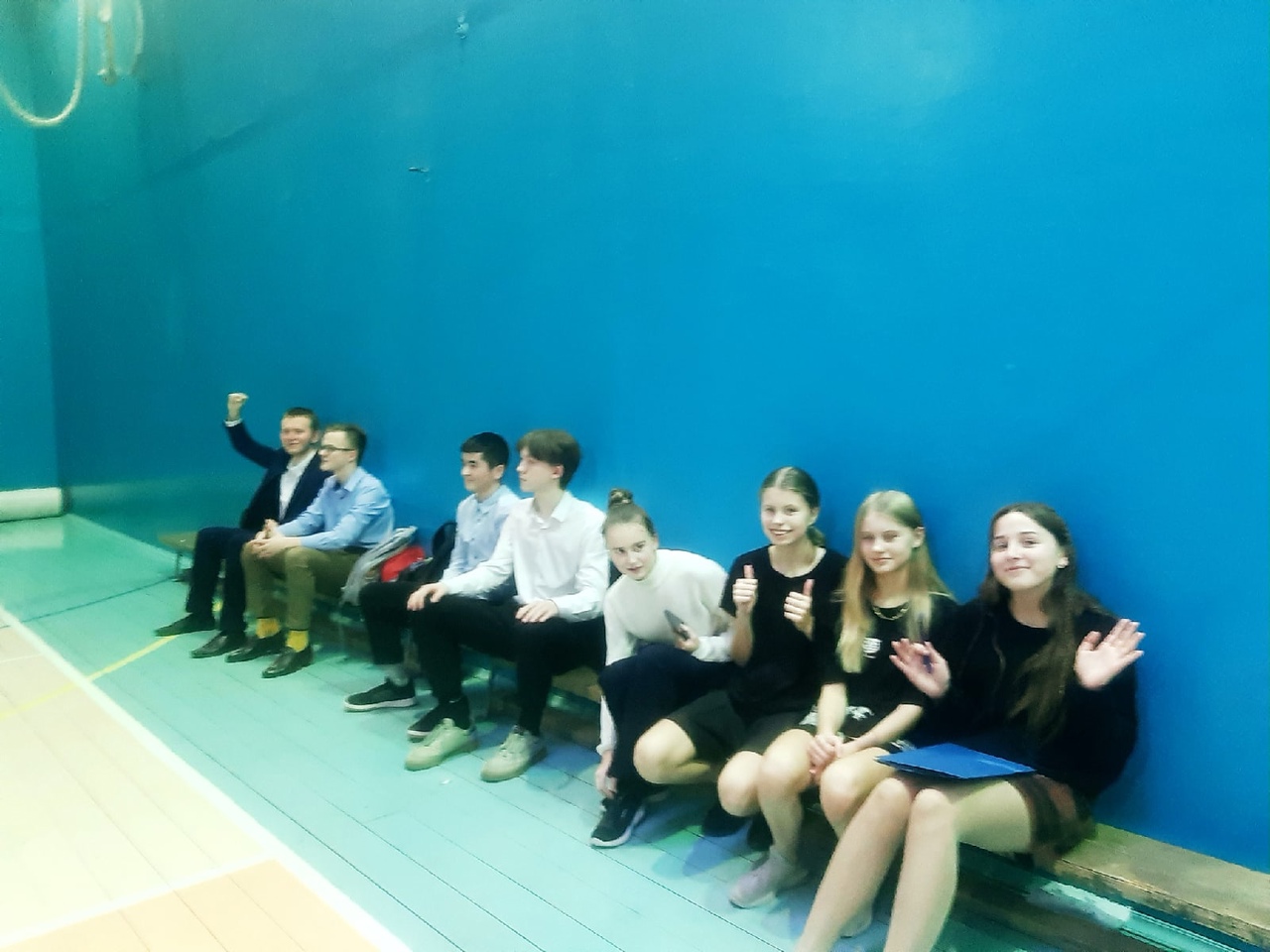 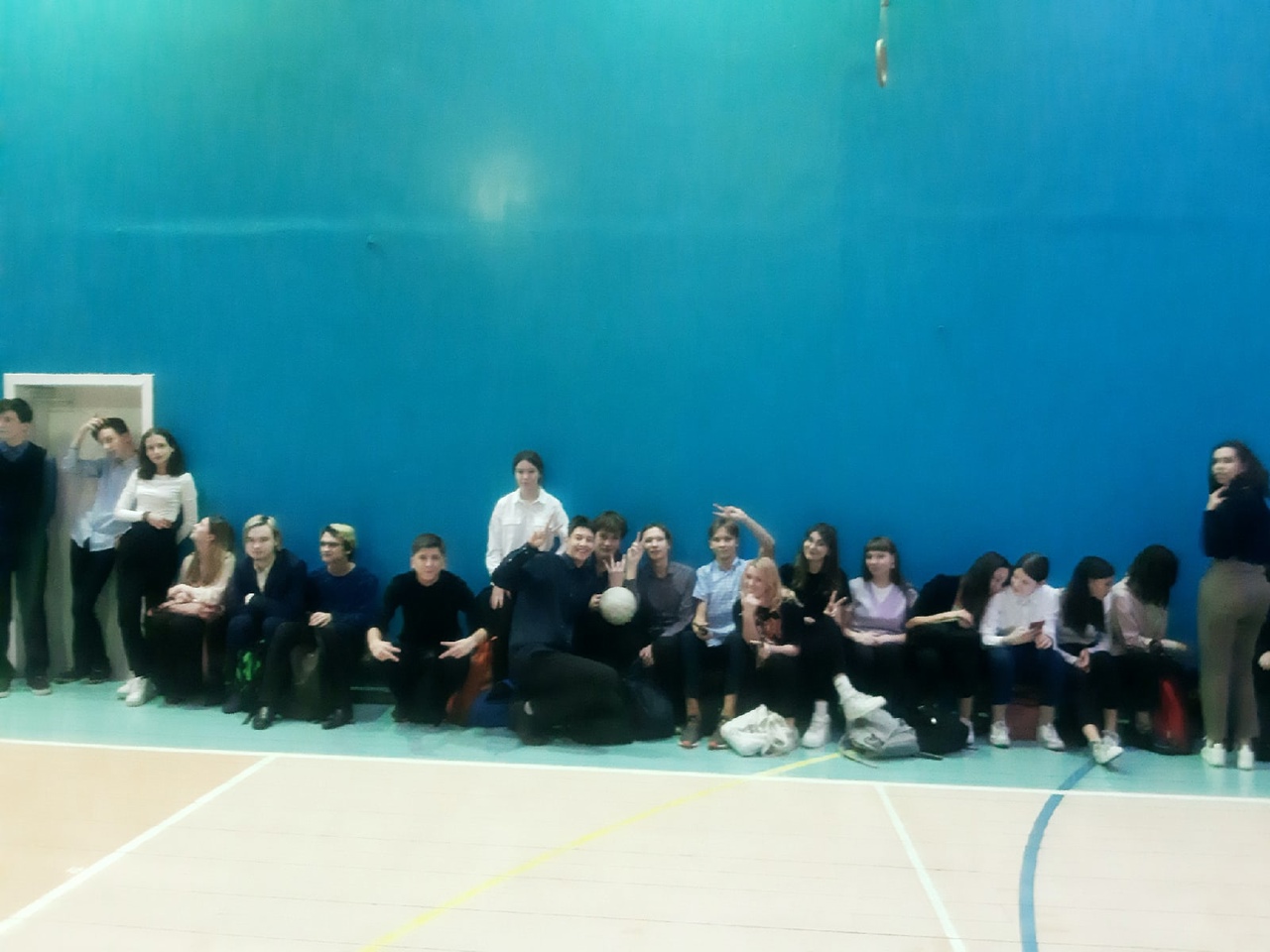 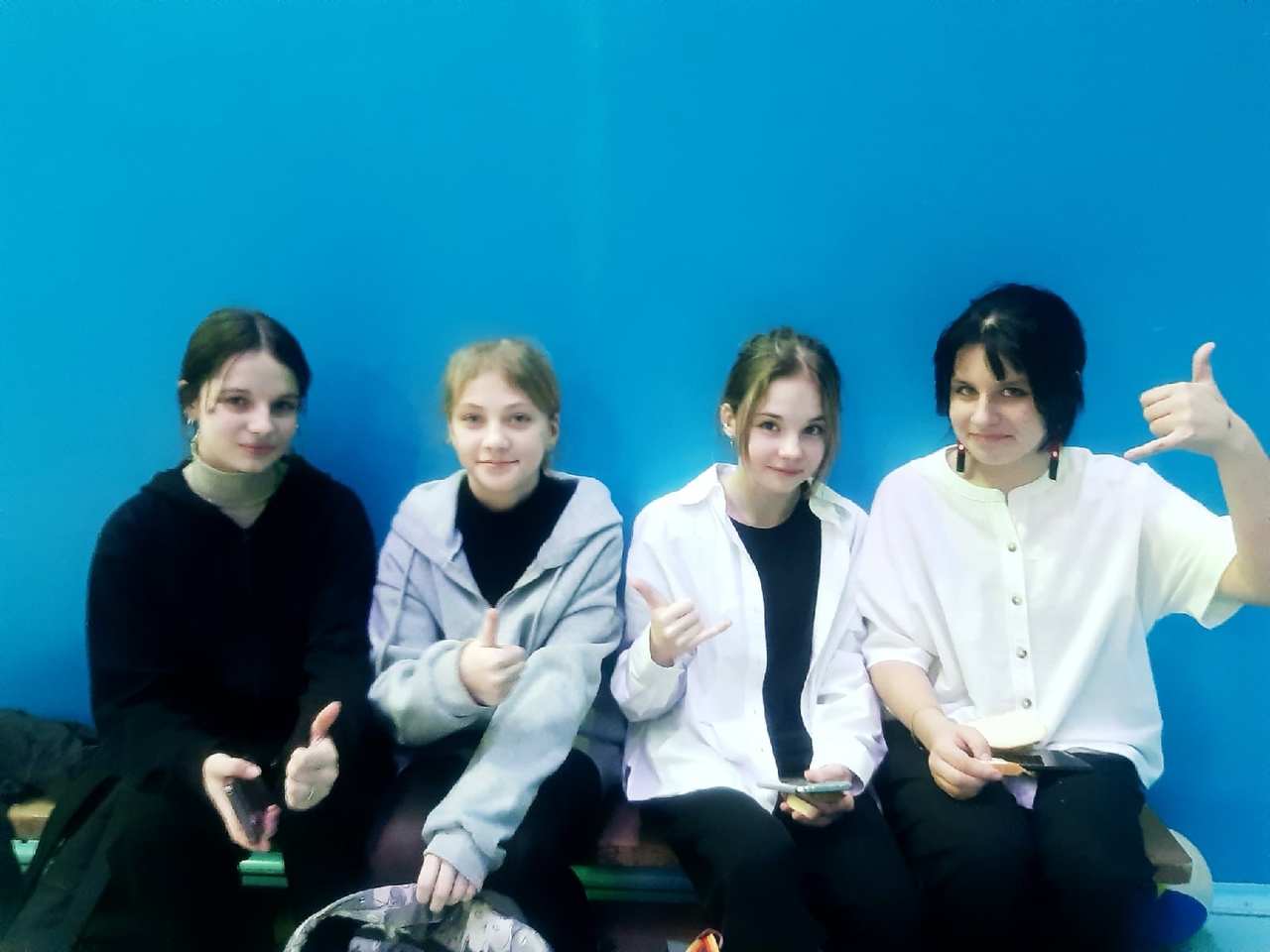 Это они поддержат дух спортивный, подбодрят, поднимут настроение и настроят на победу!
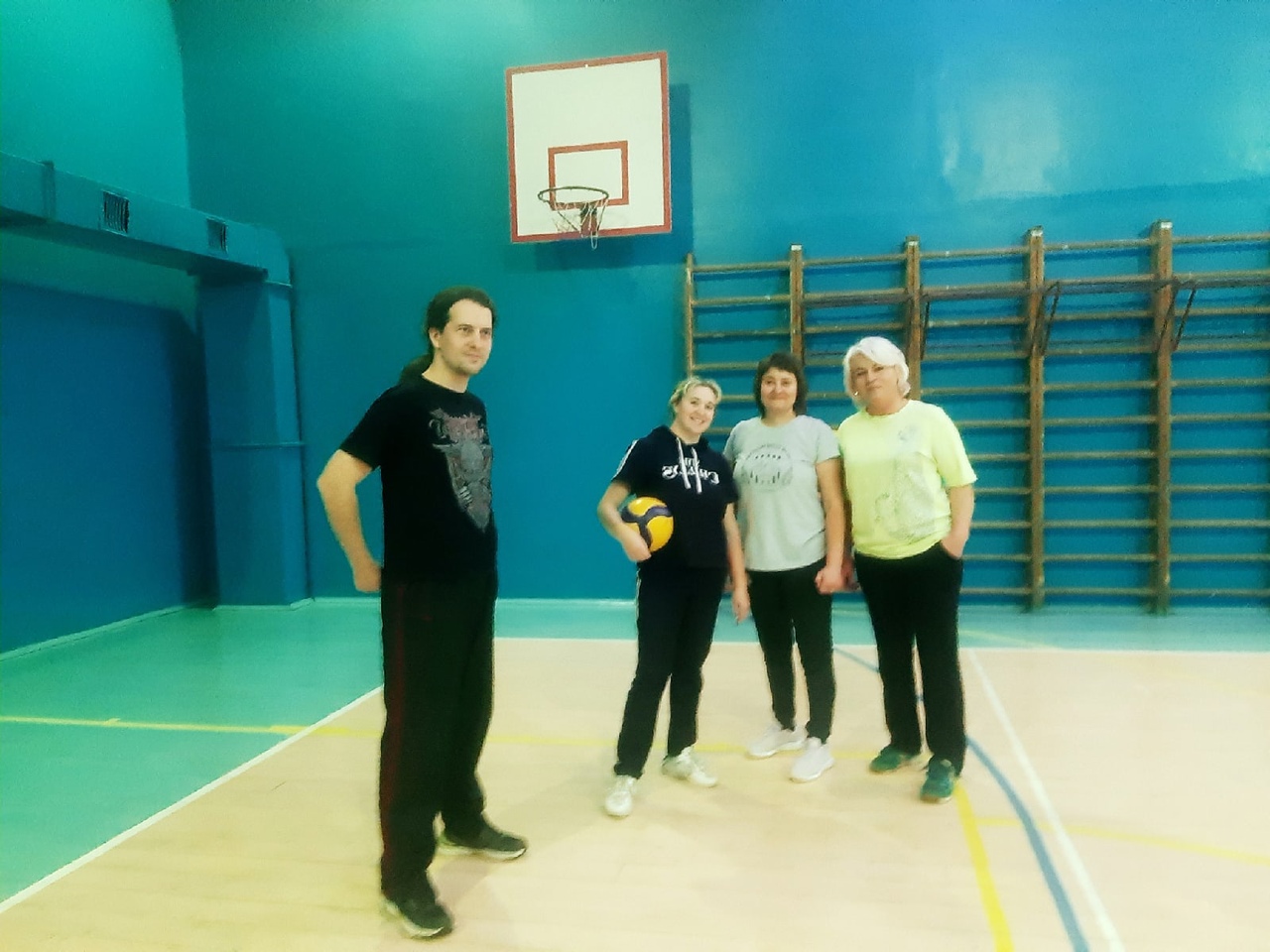 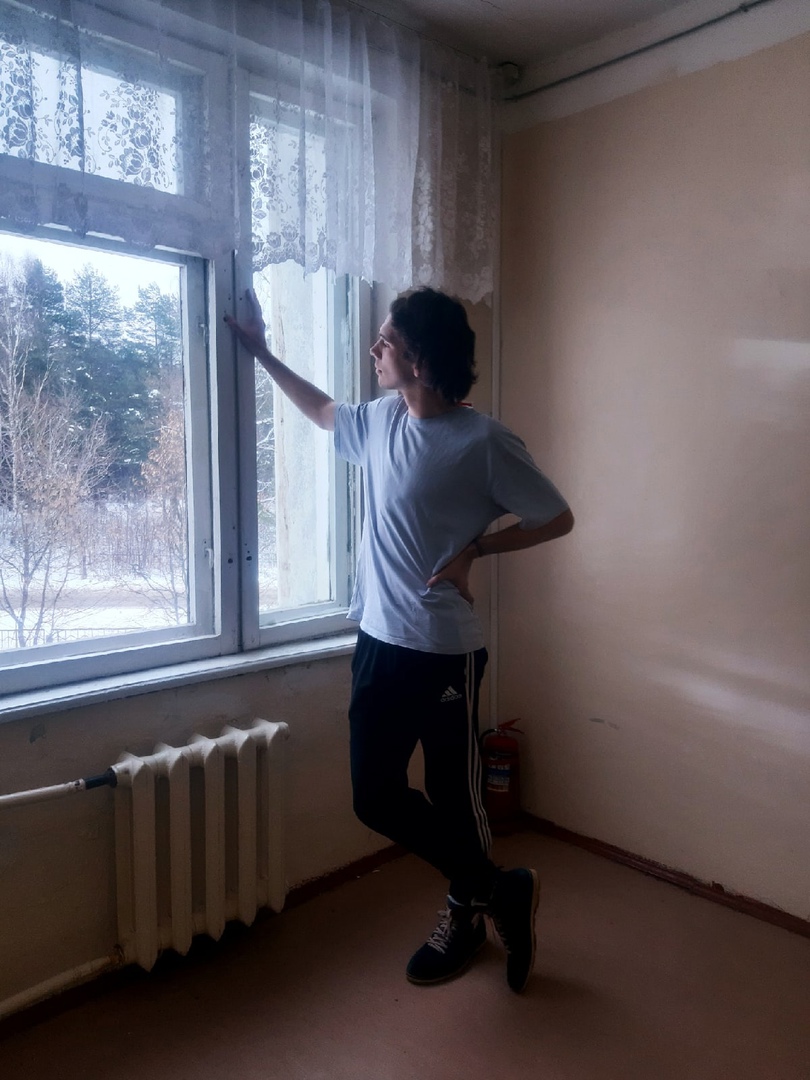 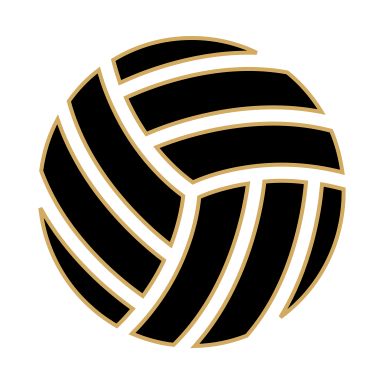 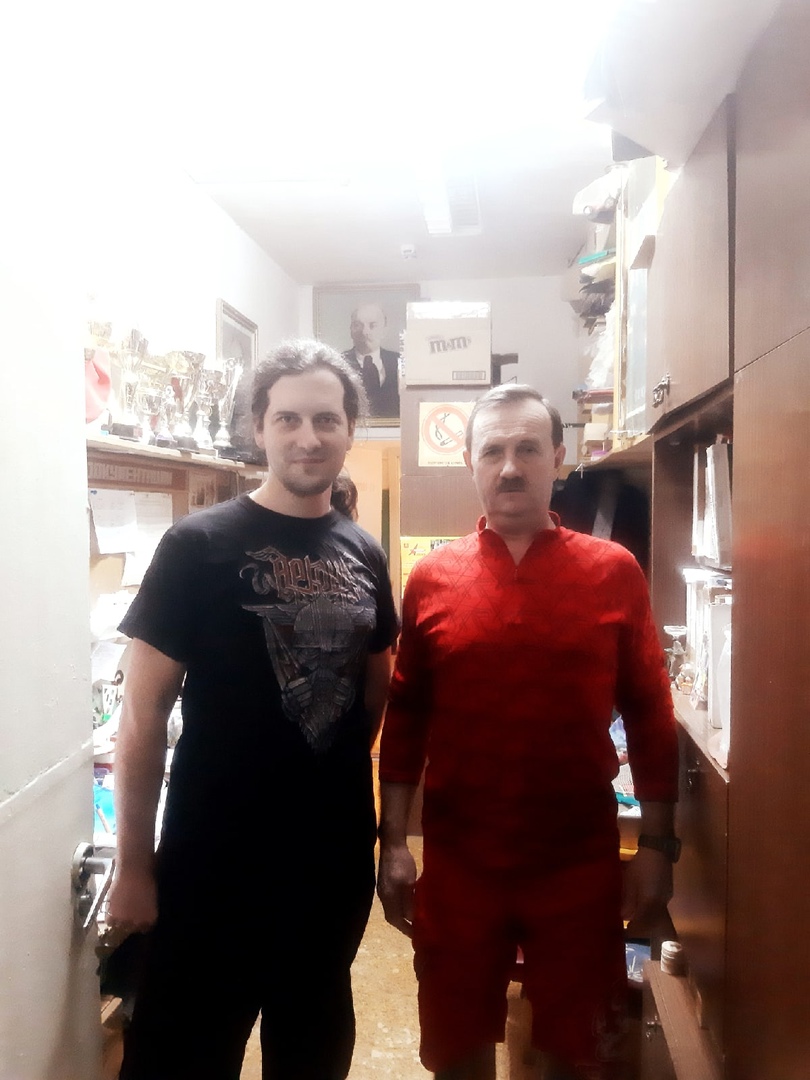 Ох уж эти предстартовые минуты ожидания! Мысли о тактике, думы о стратегии!
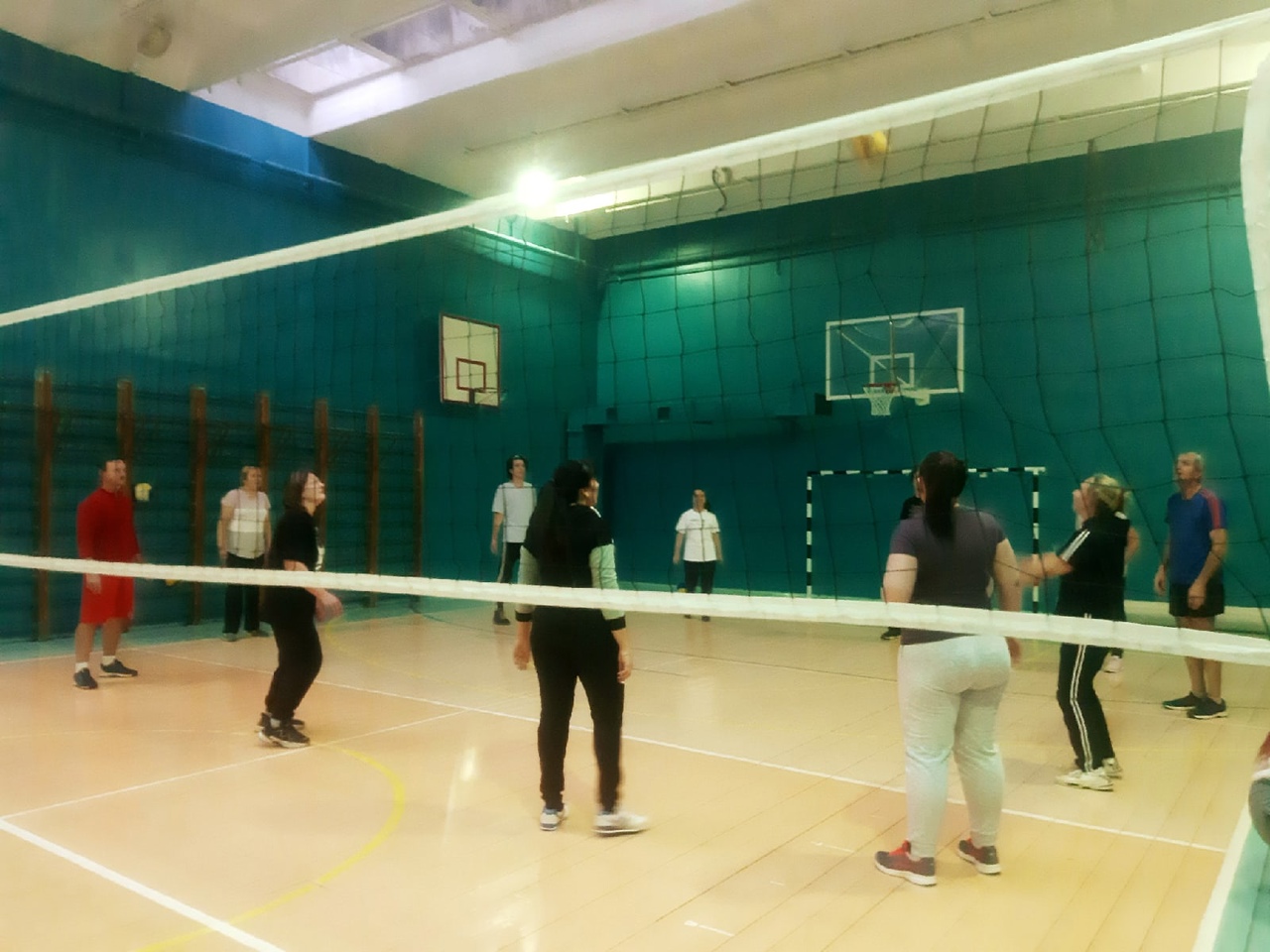 Разминка
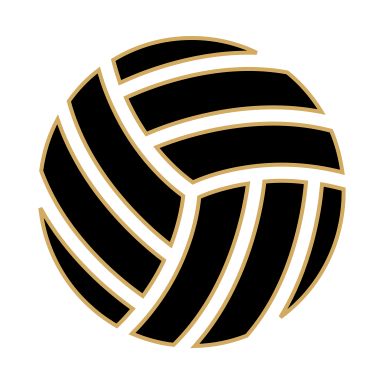 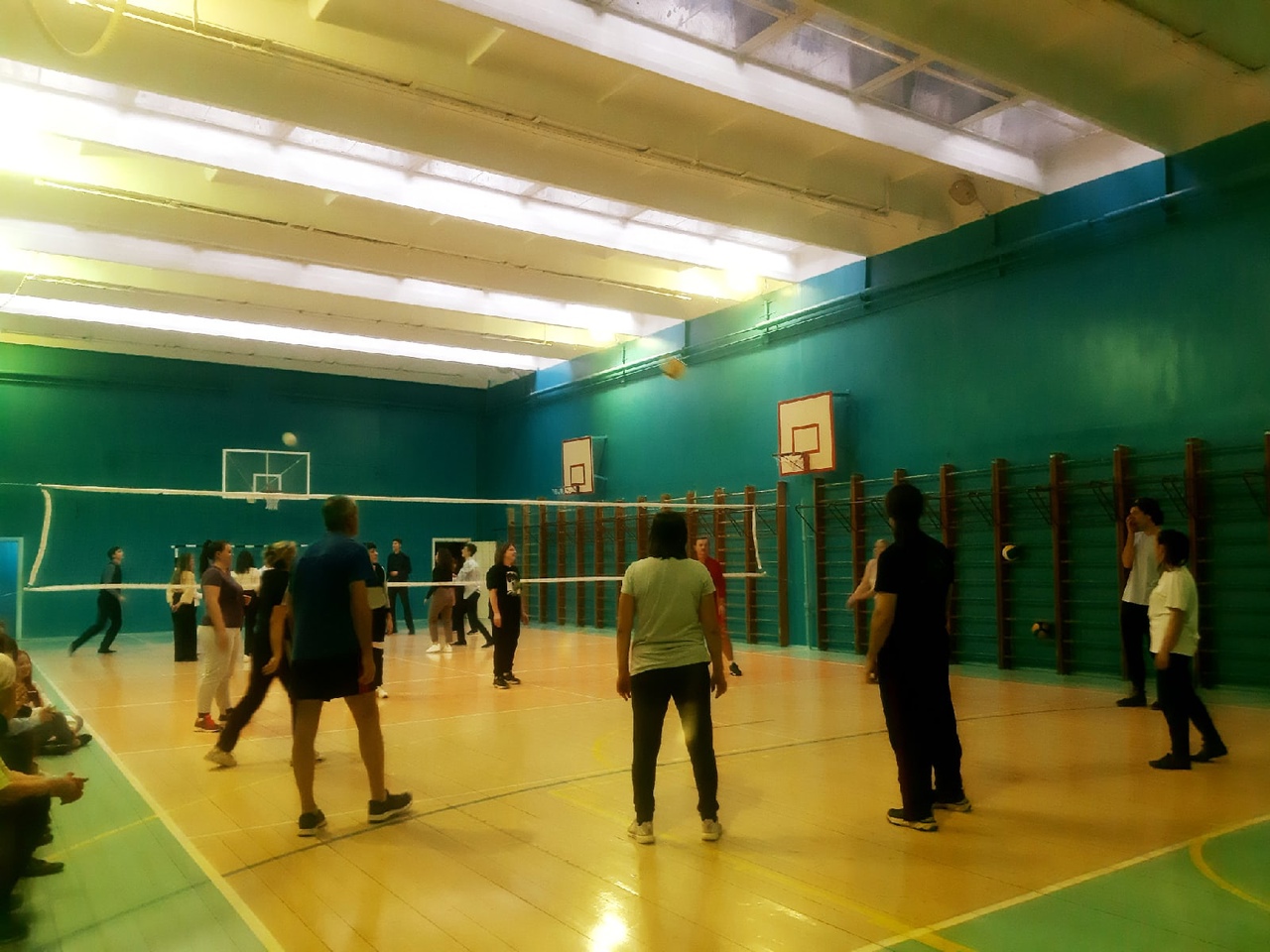 «Все победы начинаются с победы над самим собой» Л.М. Леонов
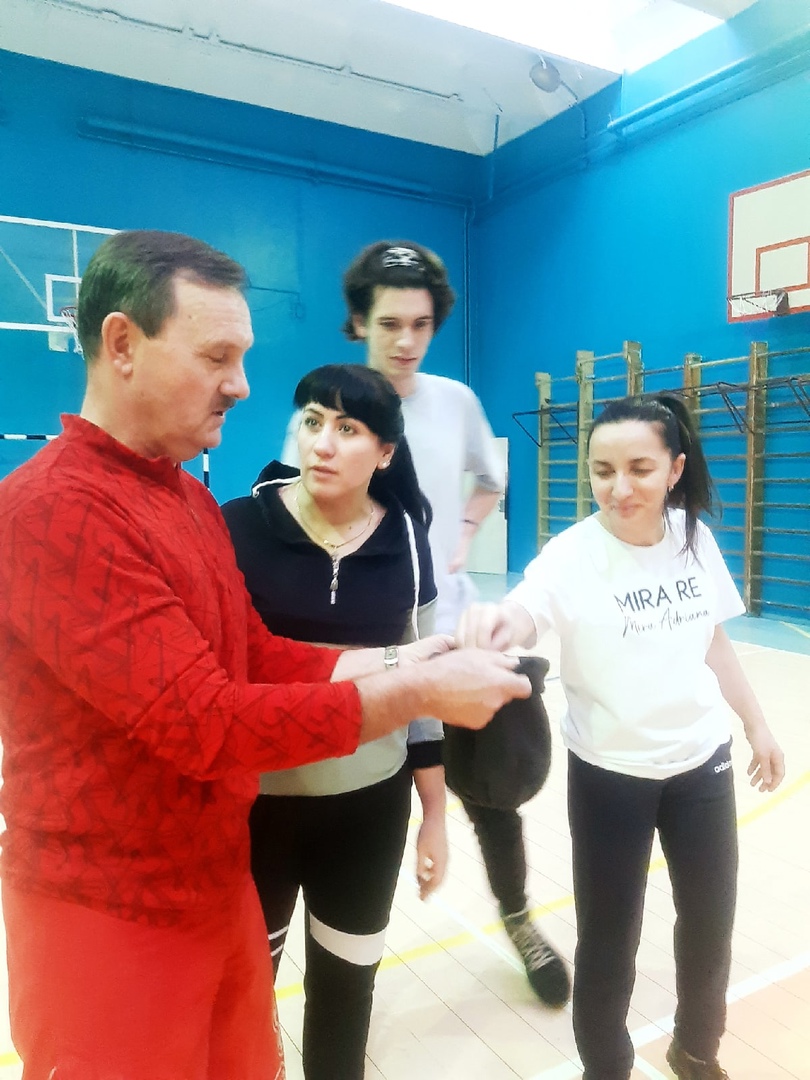 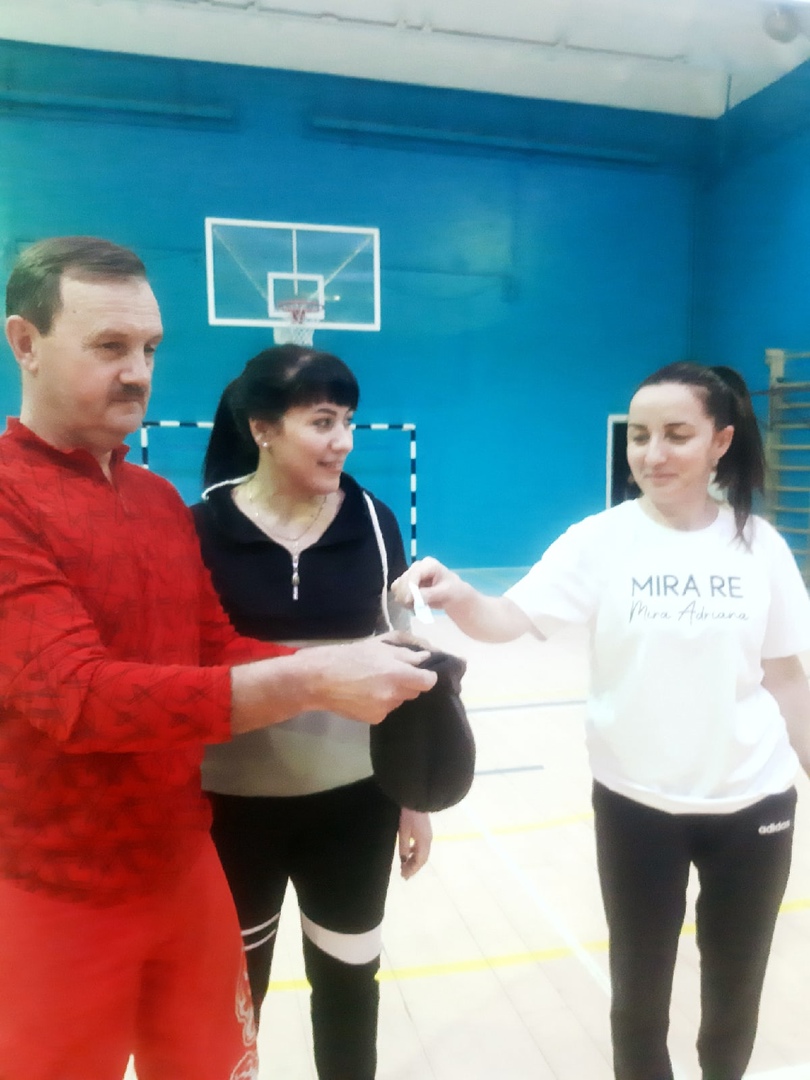 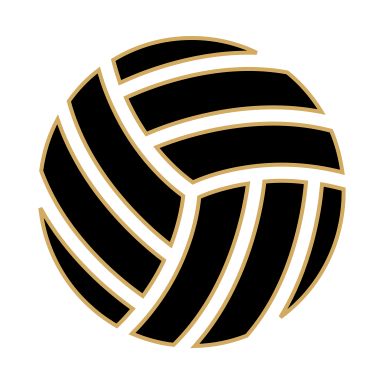 Жеребьёвка
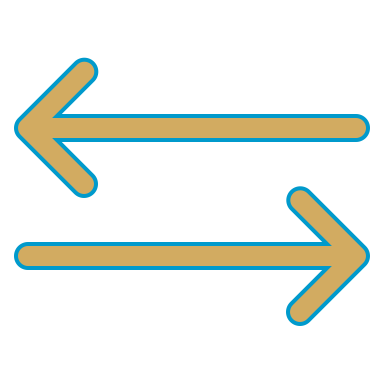 Спорт – это сила, спорт – это жизнь! Добьёмся победы! Соперник, держись!
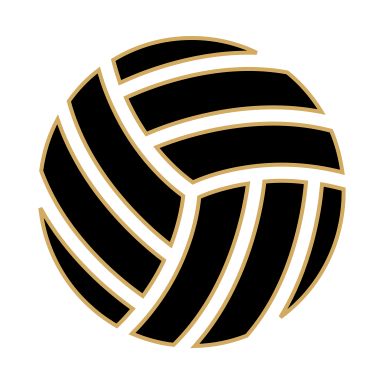 Приветствие команд
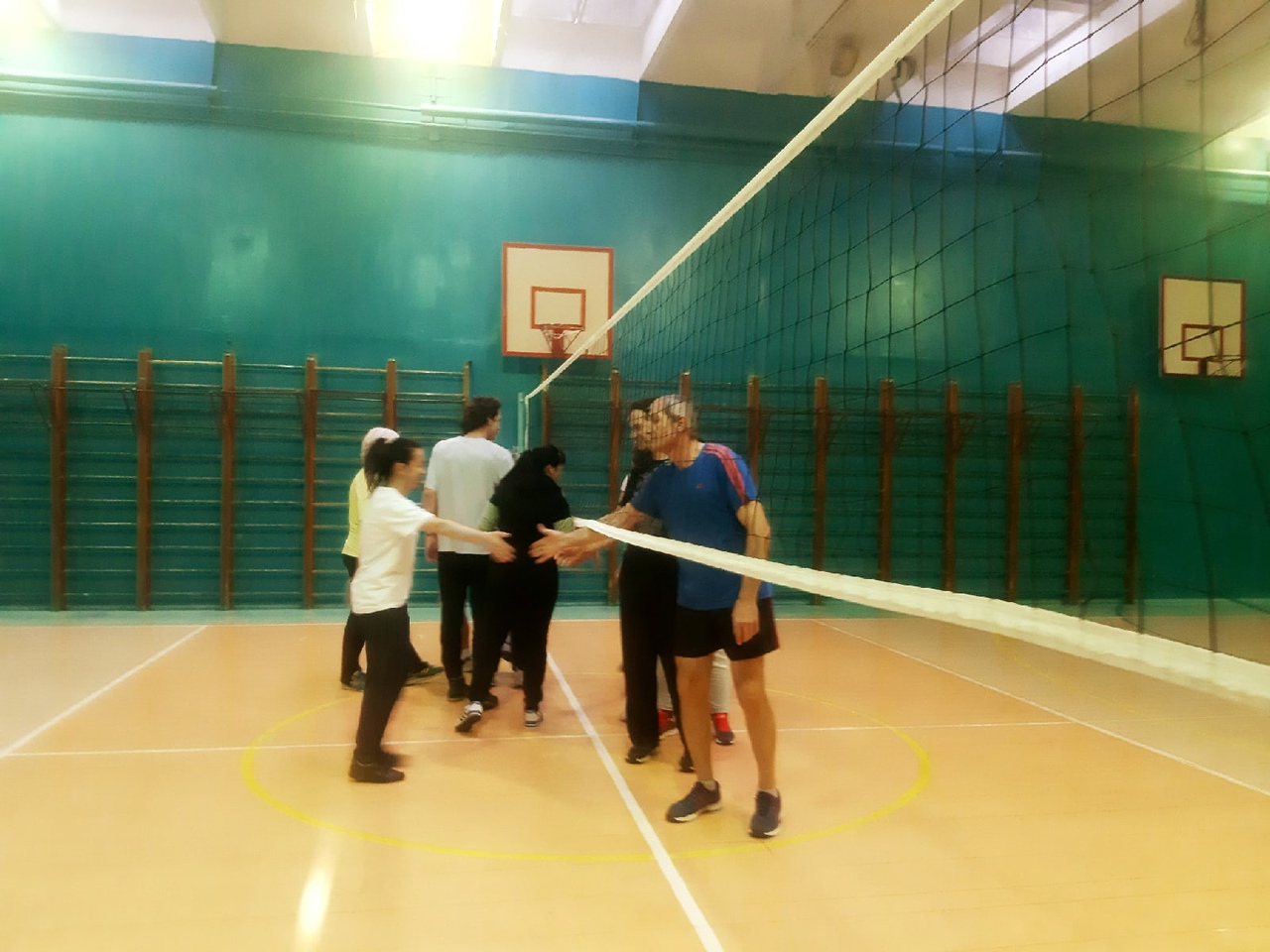 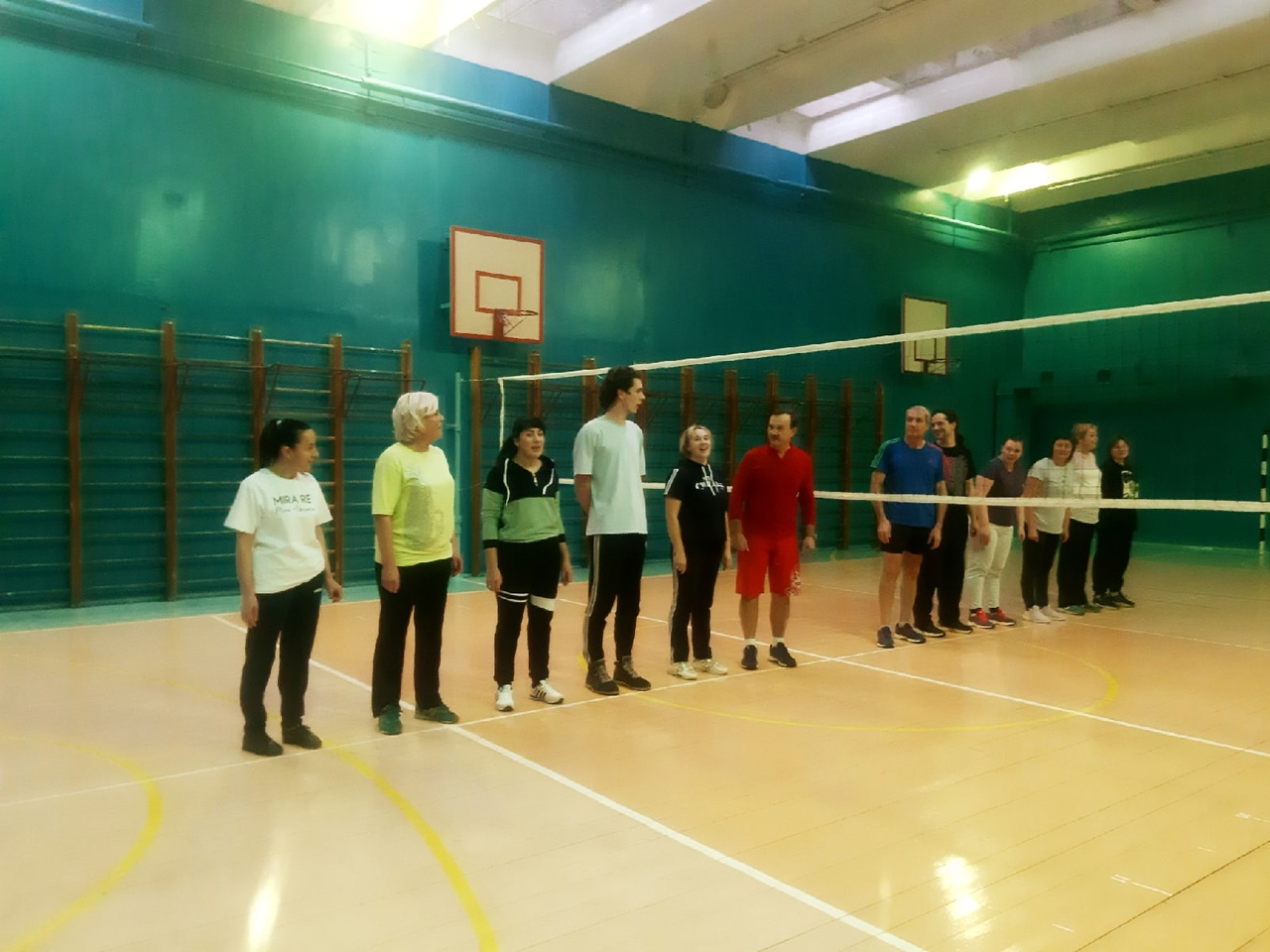 Девиз наш: дружба и успех!
Мы победим сегодня всех!
Все за одного, один за всех!
Тогда в команде есть успех!
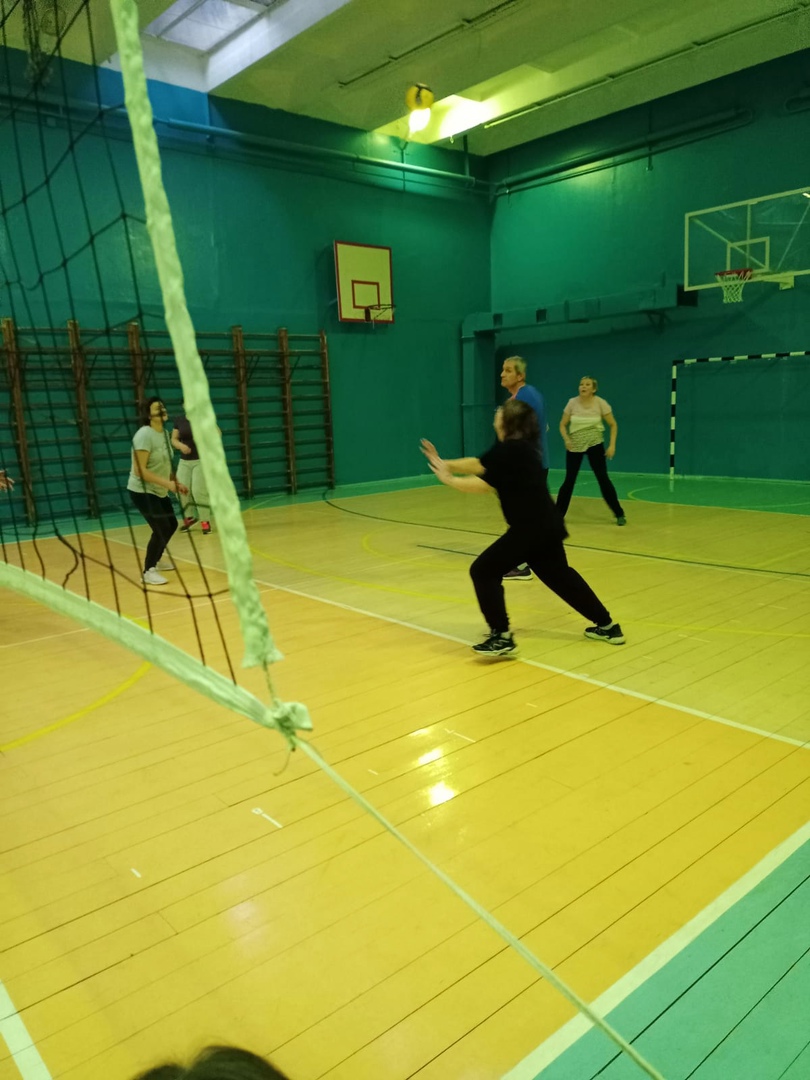 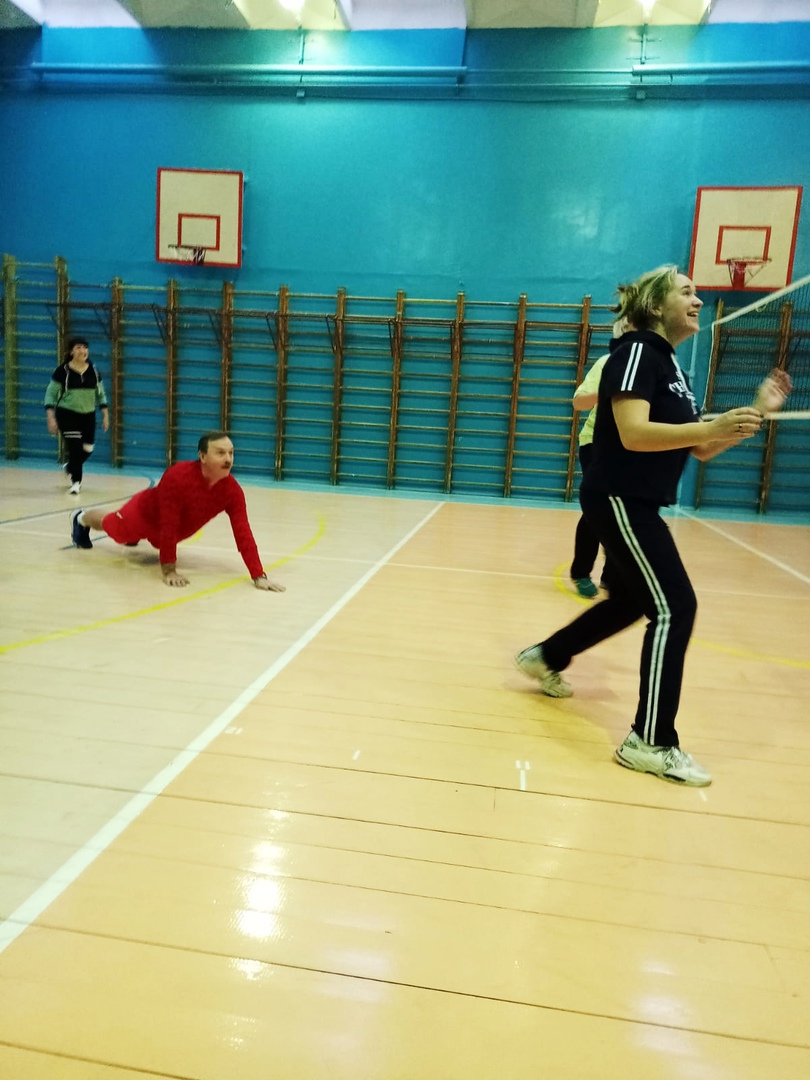 Они сошлись. Волна и камень
Стихи и проза, лед и пламень!
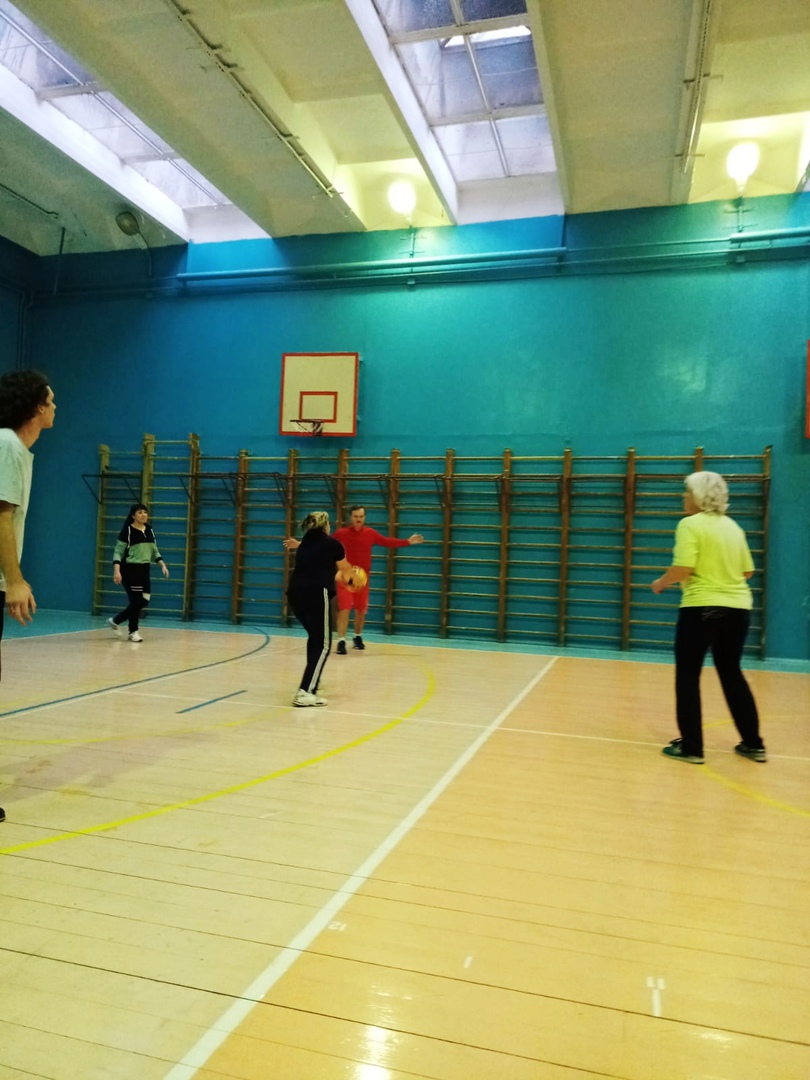 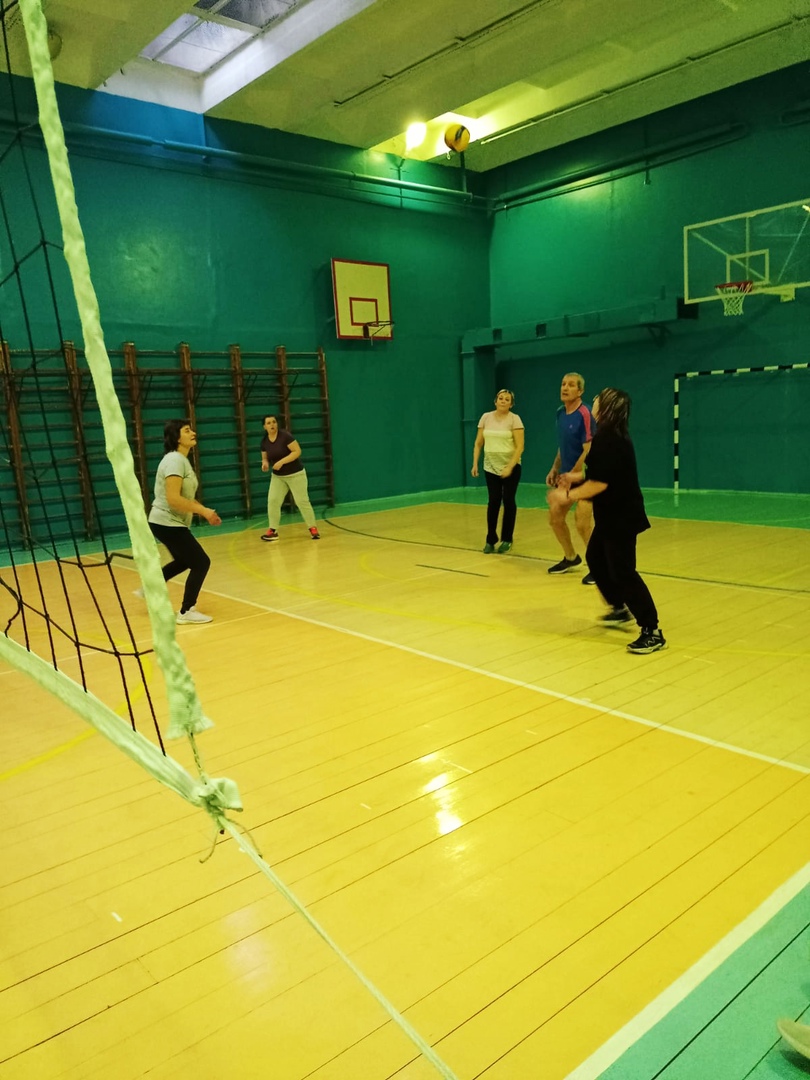 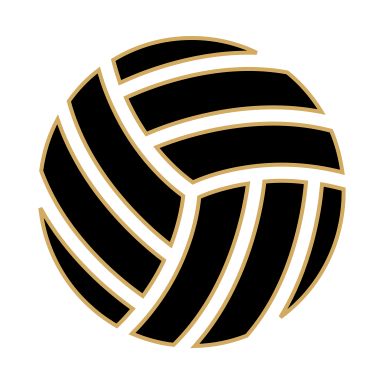 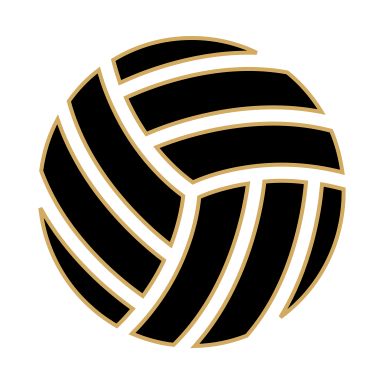 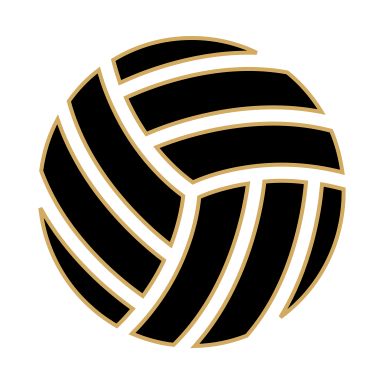 Ура! Молодцы! Получилось! Понравилось! Значит, будут еще игры! Ближайшая – 17.12.21. Матч Учителей со школьной волейбольной секции – командой девочек.
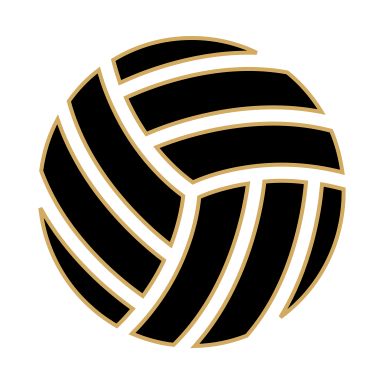 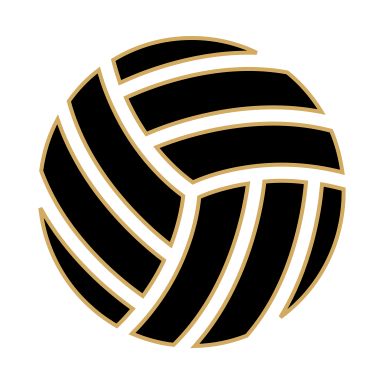